DU LỊCH BIỂN VIỆT NAM
BÀI
2
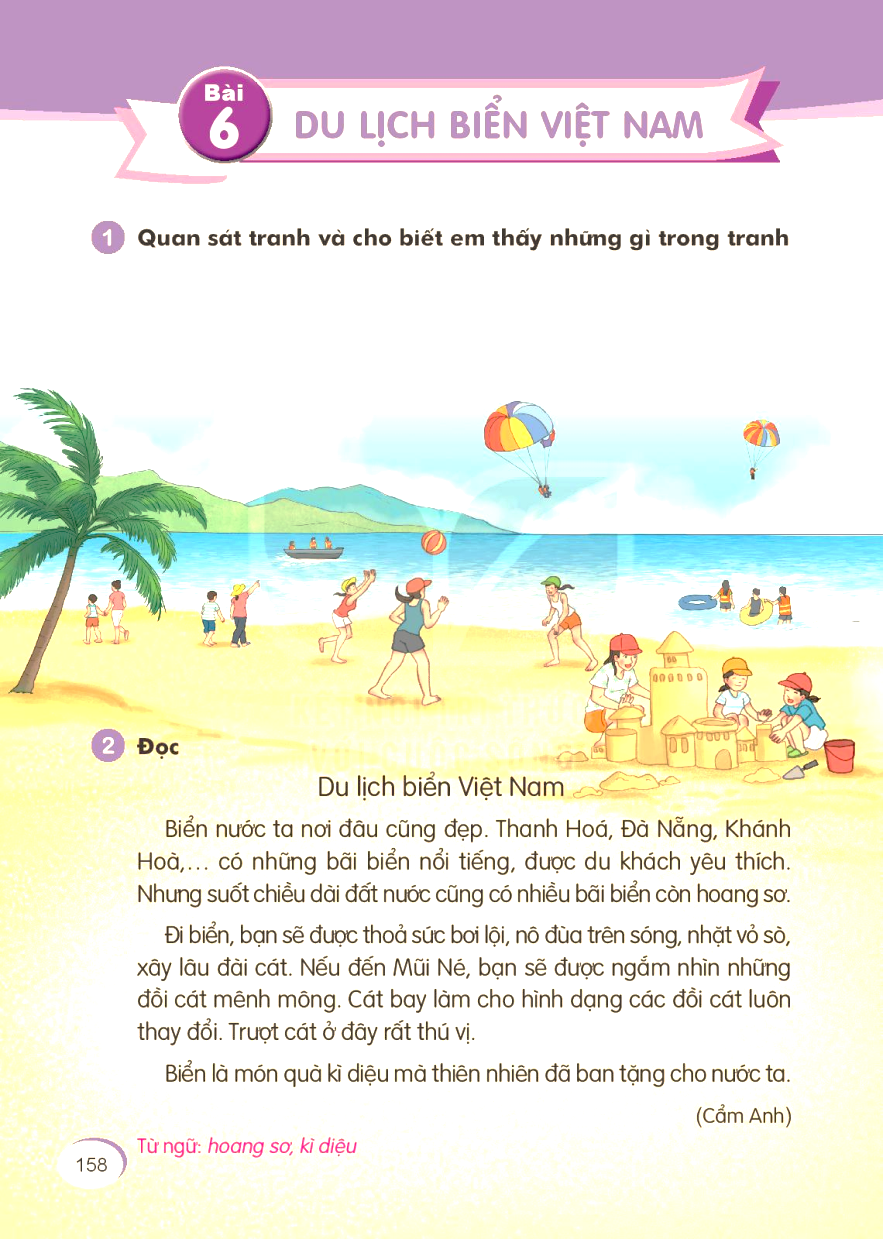 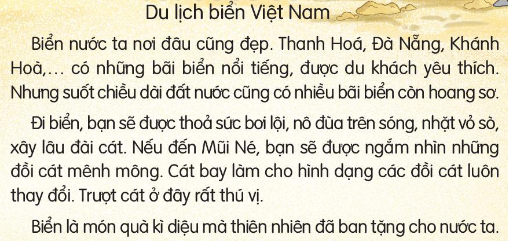 Nh­ng suèt chiÒu dµi ®Êt n­íc còng cã nhiÒu b·i biÓn cßn hoang s¬.
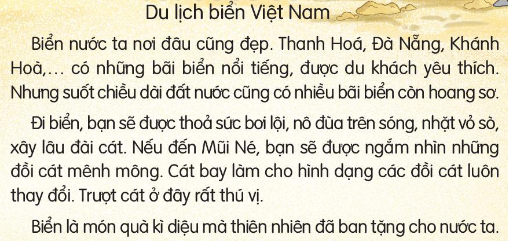 1
2
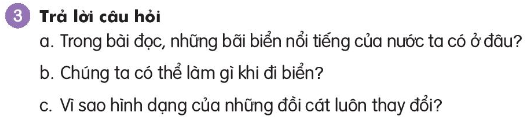 a. Trong bµi ®äc, nh÷ng b·i biÓn næi tiÕng cña n­íc ta cã ë ®©u ?
- Nh÷ng b·i biÓn næi tiÕng cña n­íc ta cã ë c¸c n¬i nh­ Thanh Hãa, §µ N½ng, Kh¸nh Hßa,…
b. Chóng ta cã thÓ lµm g× khi ®i biÓn ?
- Chóng ta cã thÓ b¬i léi, n« ®ïa trªn sãng, nhÆt vá sß, x©y l©u ®µi c¸t.
c. V× sao h×nh d¹ng cña nh÷ng ®åi c¸t lu«n thay ®æi ?
- H×nh d¹ng nh÷ng ®åi c¸t lu«n thay ®æi v× c¸t bay.
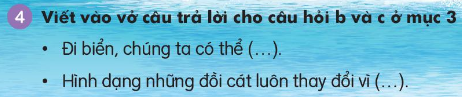 - Chóng ta cã thÓ b¬i léi, n« ®ïa trªn sãng, nhÆt vá sß, x©y l©u ®µi c¸t.
- H×nh d¹ng nh÷ng ®åi c¸t lu«n thay ®æi v× c¸t bay.
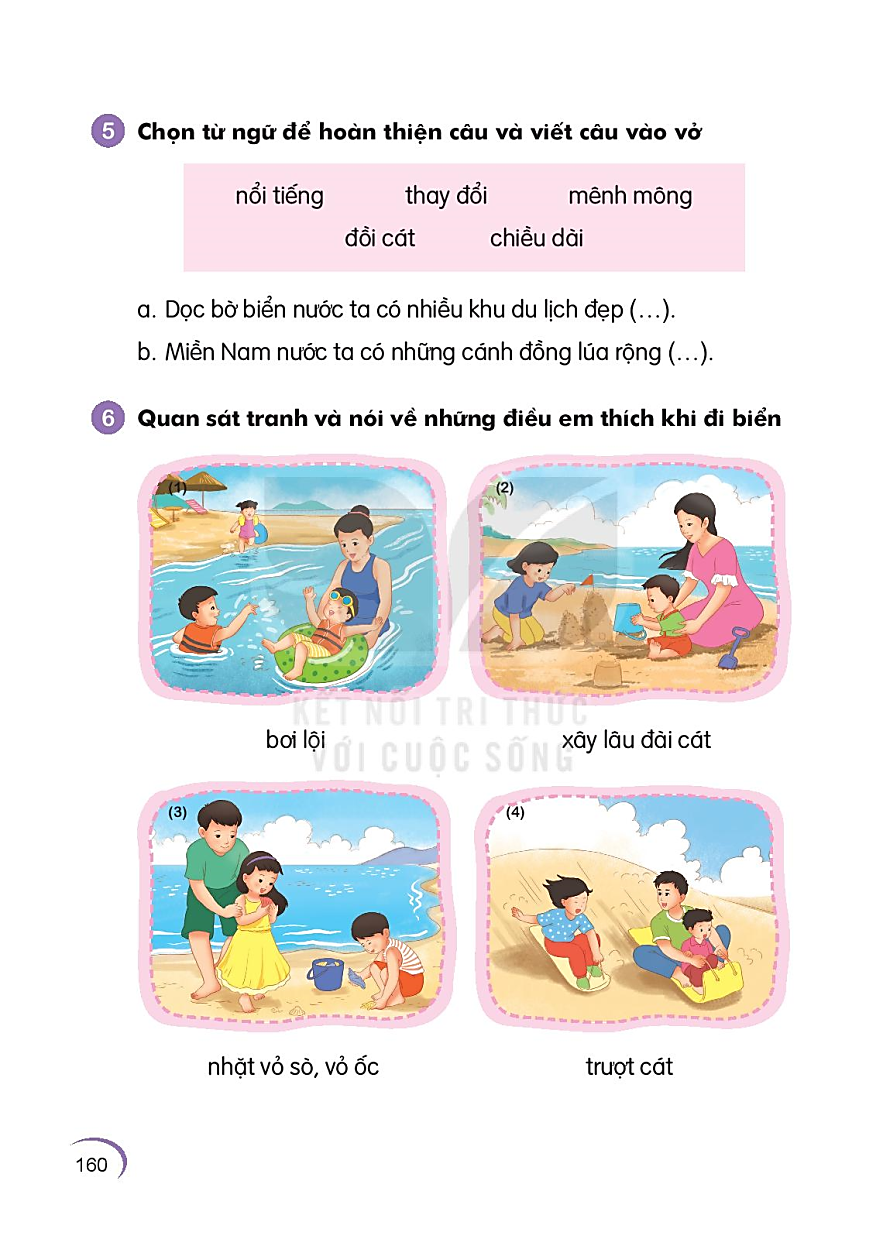 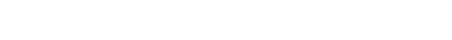 a. Däc bê biÓn n­ưíc ta cã nhiÒu khu du lÞch ®Ñp næi tiÕng.
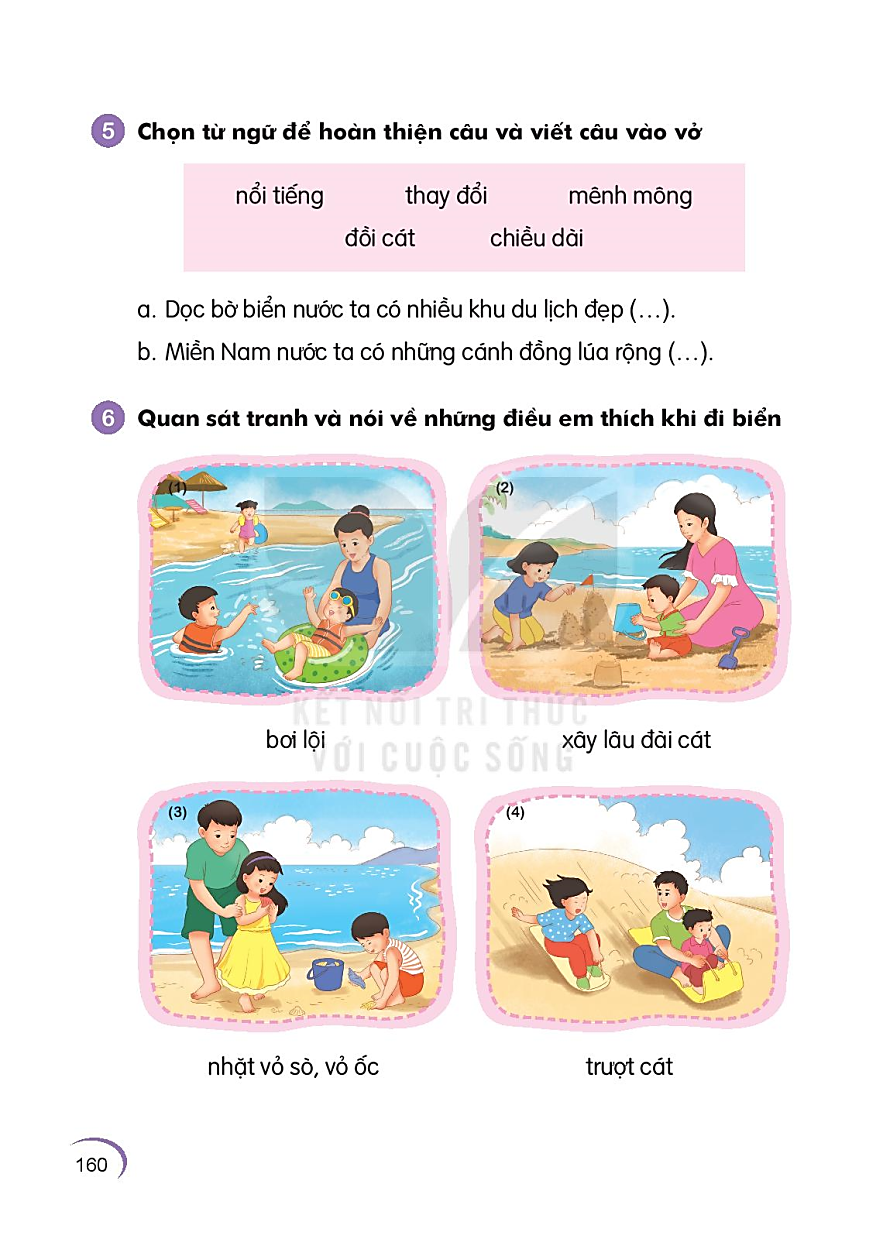 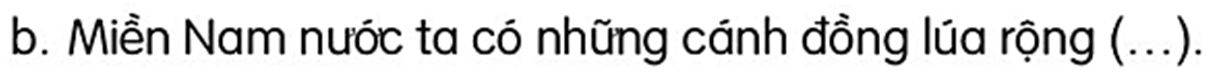 b. MiÒn Nam n­íc ta cã nh÷ng c¸nh ®ång lóa réng mªnh m«ng.
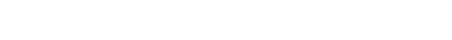 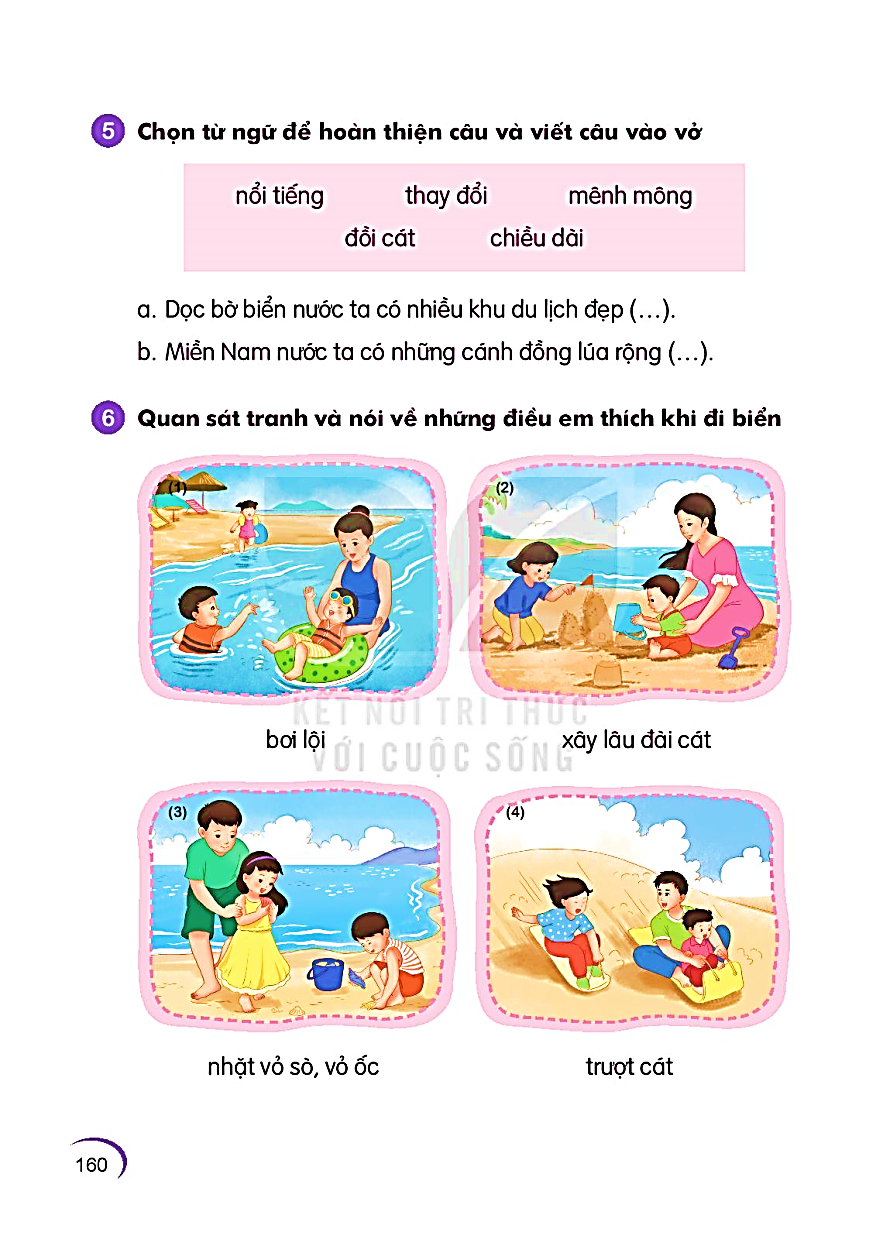 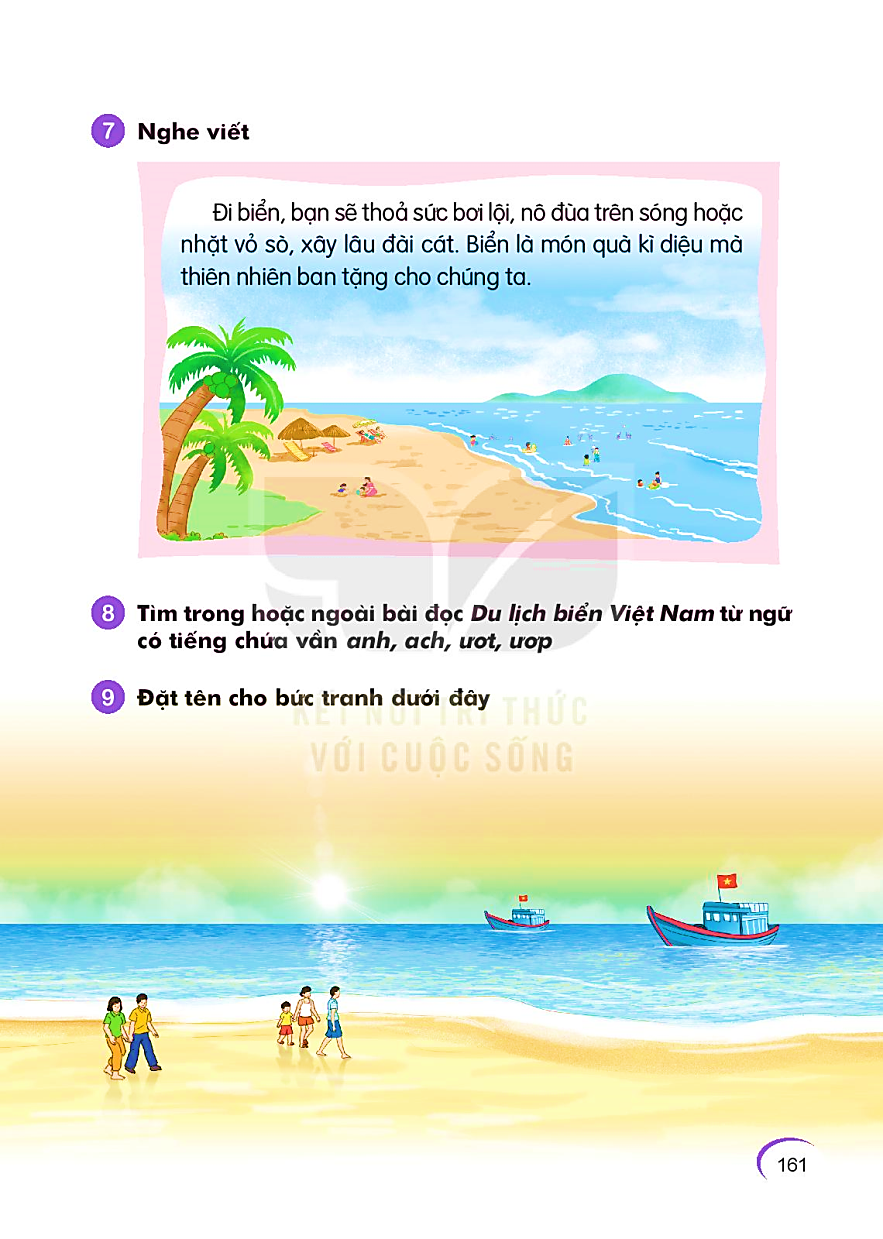 Đặt tên cho bức tranh dưới đây
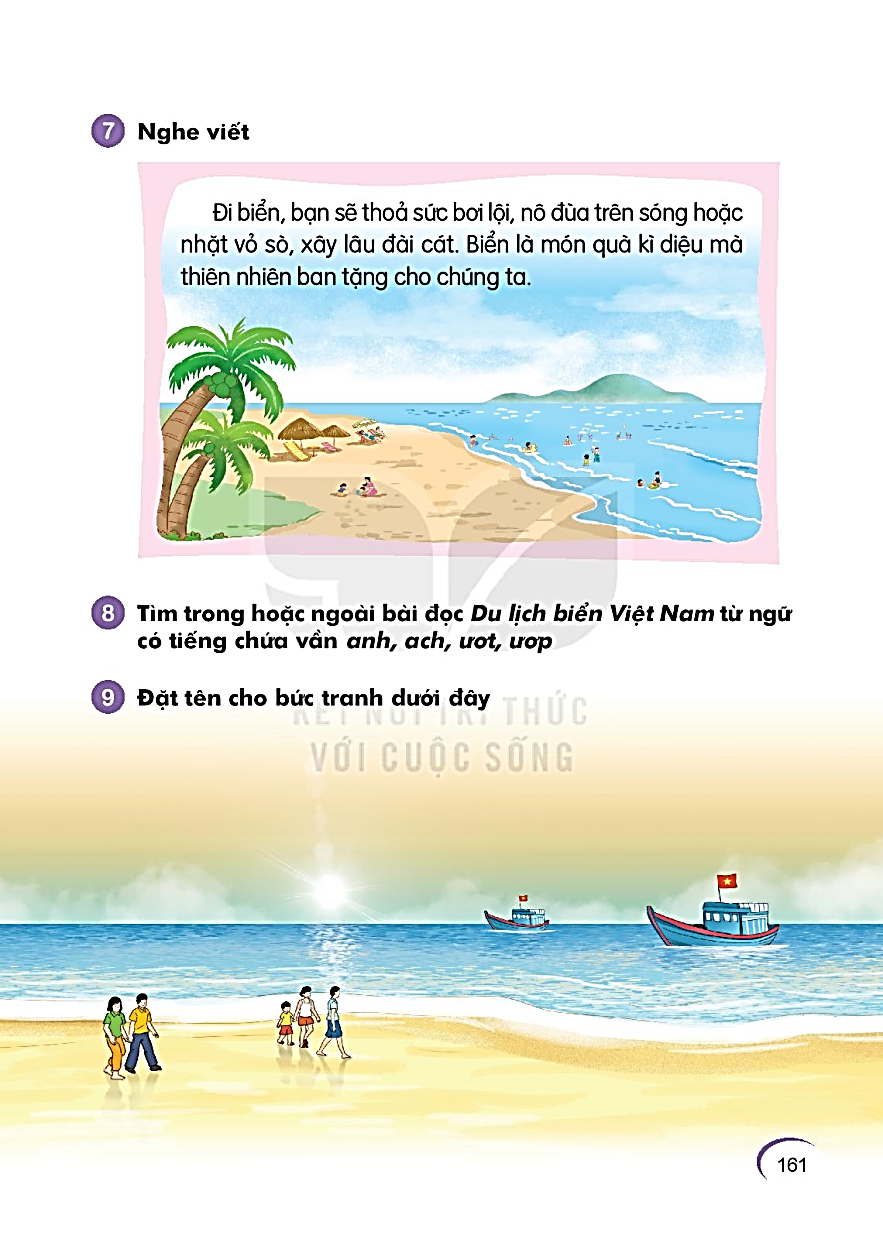